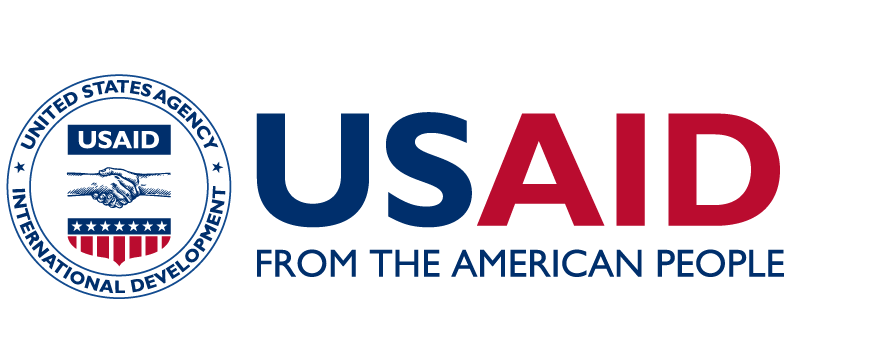 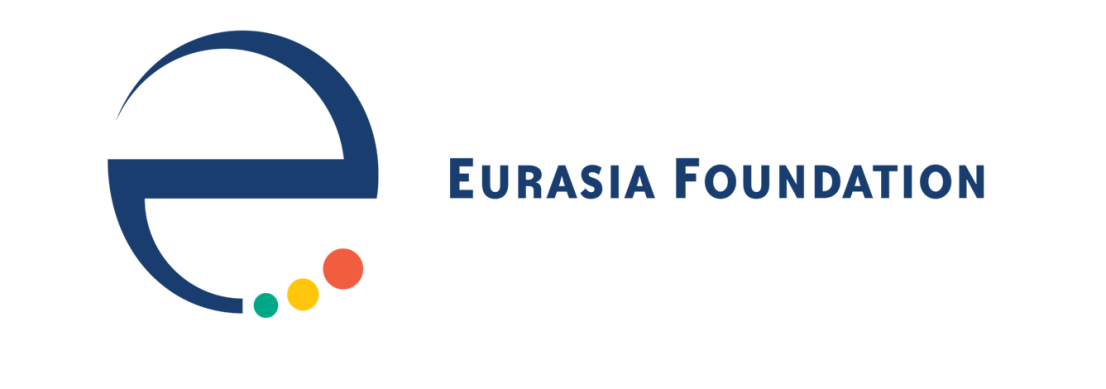 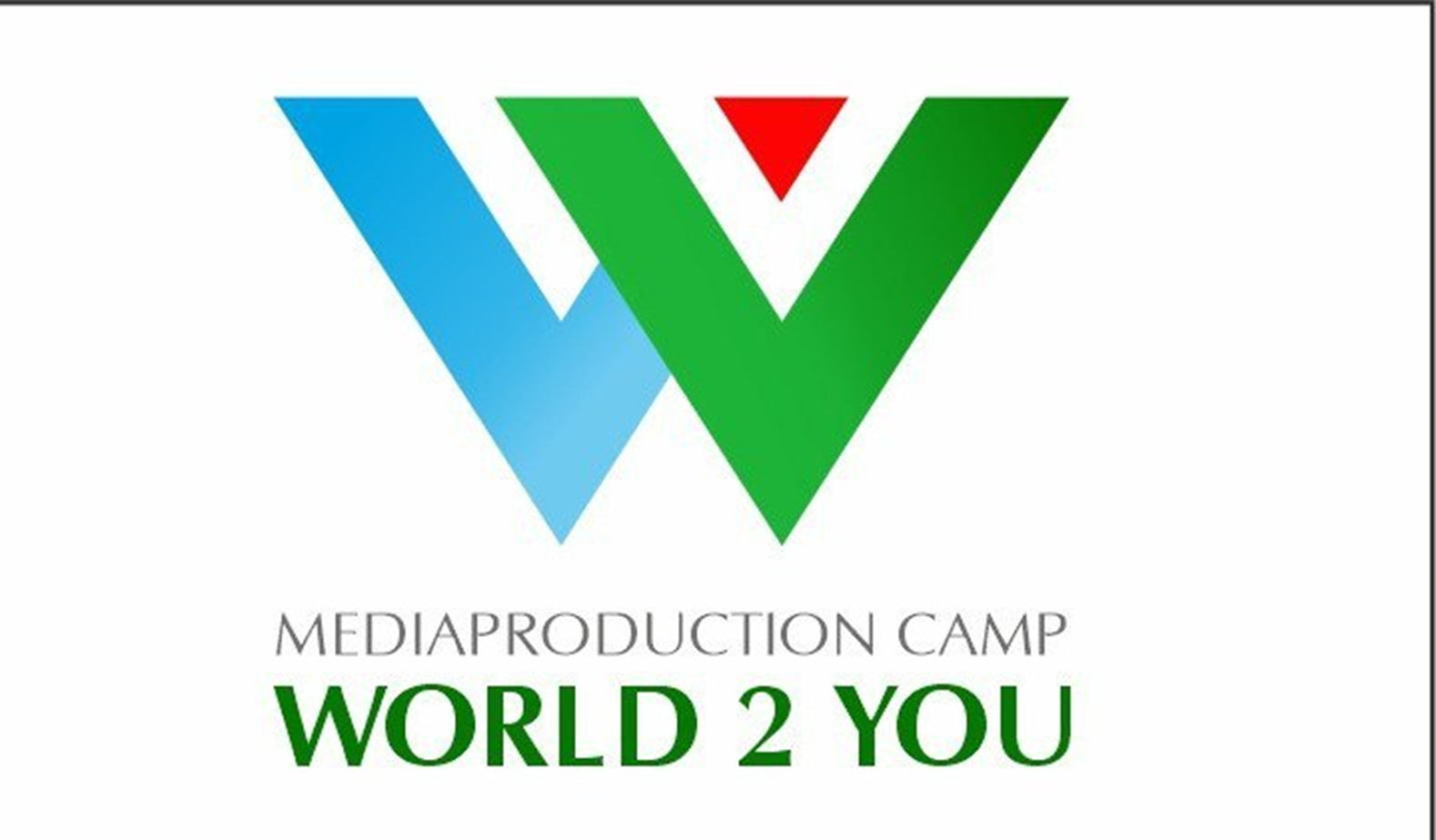 Качественный контент на тему межстрановых приграничных проблем в локальных медиа. Работа над контентом при помощи чек-листа
Dr. Beruniy Alimov, media expert
Качественный медиа контент
Чтобы публикации пользовались спросом и были полезными, нужно знать кому вы его адресуете. Это в полной мере относиться и при создании качественного контента. 

Некоторые коллеги допускают ошибку, ориентируясь при создании материалов на свой личный вкус, предполагая, что аудитории это так же понравится. 

Само по себе это совершенно не плохо, но есть одно но: это может не соответствовать интересам пользователя.
Качественный медиа контент – ЭТО!
Ваше мнение..?
Во время сессии сегодня вы:
Будете иметь представление – что такое  чек-лист; 

Узнаете  о месте чек-листа в работе журналиста;

Получите чек-лист, составленный профессионалами, для работы;

Узнаете о том, на что следует обратить внимание при составлении своих личных чек-листов.
Что такое чек-лист?
Каждый пилот знает, что такое чек-лист. В целом, авиация является отраслью, предоставившей миру чек-листы. 

Когда-то для авиаторов процесс управления самолетом был таким сложным, что для обеспечения безопасности полетов стали осознавать необходимость в дополнительных инструментах для слежения даже за  самыми маленькими процессами.

До сих пор использование чек-листов важно для пилотов.
Хирургия
Именно этот механизм активно используется хирургами при подготовке и проведении операций для учета десятков важных факторов.
Что такое чек-лист? (видео)
https://www.youtube.com/watch?v=FOT1AX5-I58
А что такое чек-лист для журналиста?
Ваш ответ...
Так, что такое чек-лист?
Начнем с примера. Каждый из нас сортирует свои дела с учетом большого количества задач и их важности. 

Однако есть проблема, с которой сталкиваются все – список задач бесконечен.
Пока  будут правильно организованы дела и определены важные задачи, создастся  немало беспорядка. 

Что-либо забыть легко, но исправлять  обычно труднее, чем воспринимать правильно в первый раз.  Для этого есть решение! 

И это называется чек-лист.
В жизни каждого человека  есть повторяющиеся движения
Они могут быть связаны с личными задачами, организацией проектов работ и другими решениями, требующими упорядочение информации. 

 Основной целью составления контрольных списков является не упускать из виду важные вещи.
Каковы чек-листы, отвечающие за жизни людей?
Чек-лист представляет собой подробную классификацию задач и разделяет сложные процессы на мелкие  этапы. 

Он включает в себя список работ, отражающий способы выполнения определенных процессов, осуществляемых  с детальными показателями для достижения хороших результатов.
Он обеспечивает последовательность правильных действий и помогает помнить о важных шагах и не пропускать их. 

 Чек-листы предназначены  для :
описания точных процессов и целей;
регулярного проведения проверок.
Любой  чек-лист подчиняется определенным  правилам, например:
Чек-лист для эффективной рекламы деятельности компании. 

Пример включает в себя действия, выполняемые каждый день в определенное время. 

Задачи в списке могут повторяться или не повторяться.
Для чего нужны чек-листы?
К сожалению, возможности человеческого мозга не безграничны. 

Обычно кратковременная память может включать в себя одновременно  три-четыре напоминания, последовательность действий или важные вещи. 

Если процесс сложный и состоит из более 10 этапов, велика вероятность упустить  некоторые этапы, просто забыв о них.
Если сравнить мозг с компьютером, то можно понять, что проблема заключается не в отсутствии свободного места на жестком диске, а в загрузке информации. 

Из-за того, что все вещи не записаны, информация в нашу голову поступает очень быстро. 

Вокруг много новых фактов и событий, которые нельзя забывать, а мы не можем все держать в голове.
При сбалансировании рабочих и личных вопросов, если не  управлять задачами осознанно, легко можно пропустить важные мысли. Чек-лист является эффективным и продуктивным средством, способствующим решению данной проблемы. 

Хорошо составленный чек-лист поможет снять душевное напряжение, когда  вы пытаетесь вспомнить, что должно быть сделано. И это интересный мотиватор. Каждый раз отмечая, что тот или иной пункт выполнен, человек чувствует, что он достигает цели. Выделяемые в этот момент  эндорфины  делают данный процесс более эффективным. 

Чек-листы полезны как для  личных, так и в профессиональных дел. Вы только должны знать, как повысить их назначение.
Он имеет разные форматы
Чек-листы  – это список, составленный в разных формах – в тетради, смартфоне или на доске.
Это база данных, состоящая из двух площадей
Перед выполнением процесса «площадь подтверждения» еще не определена, есть только список. 

При выполнении задач или  проверке условий вы делаете удобные для вас отметки на листе , показывающие проведение элементарной проверки и конец действия.
Чем отличаются чек-листы от списка задач?
Отличие чек-листа  от списка задач и инструкций заключается в том, что чек-листы обычно включают в себя показатели о выполнении определенной задачи, для  реализации которой  необходимо выполнить определенные  шаги. 

Например, чек-лист, который вы составляете,  если собираетесь готовить торт, включает  продукты, наличие которых необходимо проверить, чтобы торт получился полноценным.
Если вы пропустите что-либо в чек-листе, то и в этом случае можно приготовить торт, однако данный список поможет вам сделать свой торт еще вкуснее. 

То есть, именно чек-лист помогает провести  полноценные и последовательные работы, выполнить задачи еще быстрее и более эффективно.
Чек-лист – надежный помощник
Он гарантирует учет всех важных моментов и создает условия для выполнения работ на высшем уровне, минимизировав ошибки.
Вопрос:
Имеется ли и в журналистике подобный чек-лист, который отражает  жизненно важные для жизни человека сферы?
Имеется ли в журналистике подобный чек-лист?
Да, конечно; независимо от того, о чем  вы готовите материал, в журналистике используется чек-лист. 

Этот чек-лист носит  рекомендательный характер, и вы сами можете добавлять в него ряд критериев или составлять свой  чек-лист.
Уточнение качества контента чек-листа в журналистике может оказаться полезным делом.
Вопрос:
Чем же полезны 
чек-листы для журналистов?
Ответ:
Чек-листы могут быть полезны с точки зрения качества материала. 

При написании каждого сообщения будет целесообразным, если журналисты ответят на следующие шесть вопросов:
Сказано ли, кто участвует в рассказе? 
Из сообщения ясно ли, где случилось это событие?
Из сообщения ясно ли, когда что-то произошло? 
Из сообщения ясно ли, что это такое? 
Почему так случилось? 
Как это случилось?
Помимо  этих вопросов журналисты  могут составлять свои собственные  чек-листы. 

Например, это могут быть чек-листы, которые помогут вам подготовить рассказы, затрагивающие вопросы  справедливости и сбалансированности  вашей жизни, разнообразия источников, вклада в демократию и решение конфликтов.
Высокие стандарты
Чек-листы напоминают вам о важных вещах, тем самым являясь средством установления  высоких стандартов и соответствия им в качестве журналиста. 

Процесс составления чек-листа включает в себя учет важных моментов и того, что должно быть оценено глубже.
Если мы будем работать над чек-листами с другими журналистами, это даст возможность согласовать, что имеется в виду, когда речь идет о качественной журналистике по определенной теме.
Пример
Чек-листы могут быть очень полезным инструментом для журналистов и блогеров, планирующих готовить материалы по таким темам, как межстрановые приграничные проблемы, религиозная терпимость и тд.
Предлагаемый нами список разработан группой журналистов и может помочь  лучше готовить сообщения по этим темам.
Как составить чек-лист ?
Как составить чек-лист ?
Отвечая на вышеуказанные критерии 
    «ДА» или 
    «НЕТ», 
    вы можете работать с чек-листом. 

Если Вы хотите разработать чек-лист для себя, целесообразно представить вам общие показатели.
Вы можете учитывать следующие точки зрения:
Исходя из своей цели, составьте контрольные вопросы. 

Хорошо составленные контрольные вопросы помогают извлечь самую важную информацию. 

Почему? 

Потому что никому не нужна бесполезная информация, и человек, ценящий свое время, не захочет тратить его  на общие вещи.
Контрольные вопросы должны логически дополнять друг друга. Логически составленные контрольные вопросы могут состоять из нескольких критериев.

Каждый критерий должен обозначаться простым и конкретным образом. 

Например, в ситуации «Насколько комната чиста?», не ограничиваясь оценкой 1-5, лучше спрашивать, «Чистый ли пол?», «Чистый ли стол?». 

На ответы «Да» или «Нет» можно добавить оценки «удовлетворительно», «в высшей степени».
Вы можете учитывать следующие точки зрения:
Каждый вопрос должен быть направлен на одну сторону дела.

Нам необходимо определить границы каждого вопроса.

Каждый вопрос должен быть кратким и целенаправленным.
Выводы
Итак, вы ознакомились с чек-листами,  списком контрольных вопросов, поняли важность составления чек-листов для журналиста  и того  чему должно быть уделено внимание в чек-листах. 

Мы думаем, что после завершения работы над материалом при проверке его качества и в процессе практической работы вы вновь обратитесь к данному чек-листу.
Вопросы:
Что  такое чек-лист? 
На каком этапе подготовки материала вы бы хотели воспользоваться чек-листами? 
Проверяете  ли вы при помощи чек-листов написанный вами материал? 
Появилось ли у вас намерение составить свой авторский чек-лист? 
Как вы оцениваете место чек-листа при  проверке качества контента?
Использованная литература
Питер ду Туа    

“Руководство для тренеров в области СМИ по коучингу и менторингу”